The summer holiday
fun
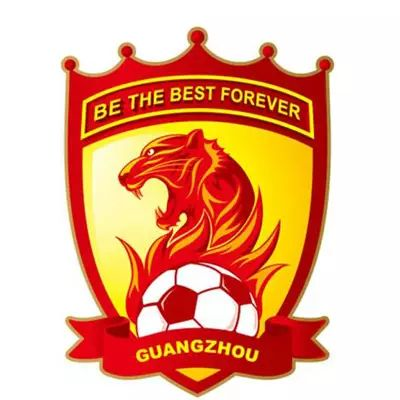 BY:   Rachel
I am a fan of Guangzhou Evergrande 
    football team.
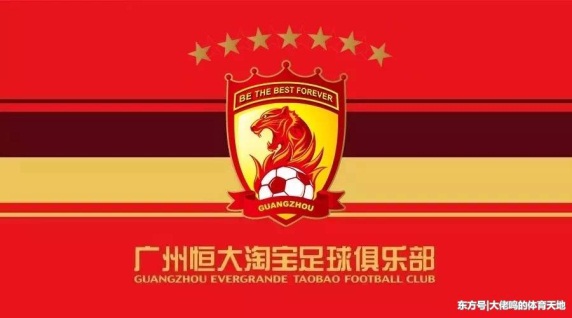 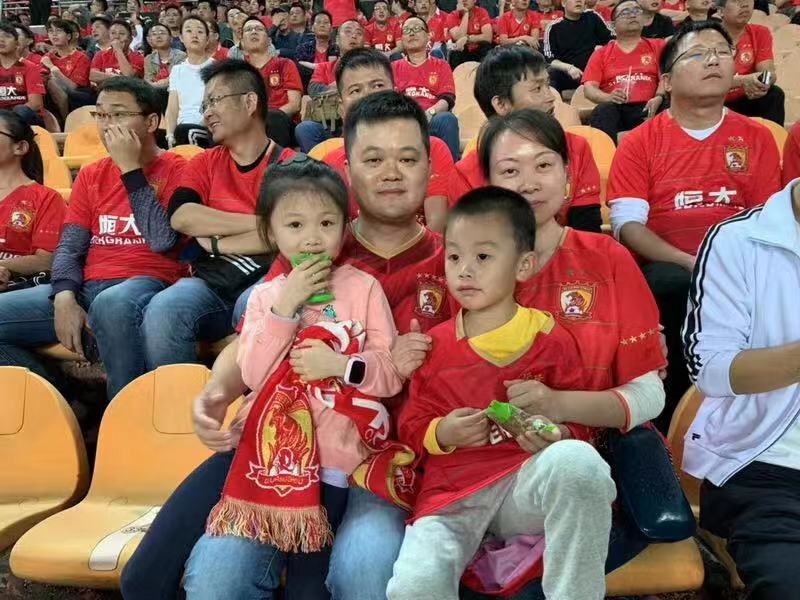 I often see them on TV.
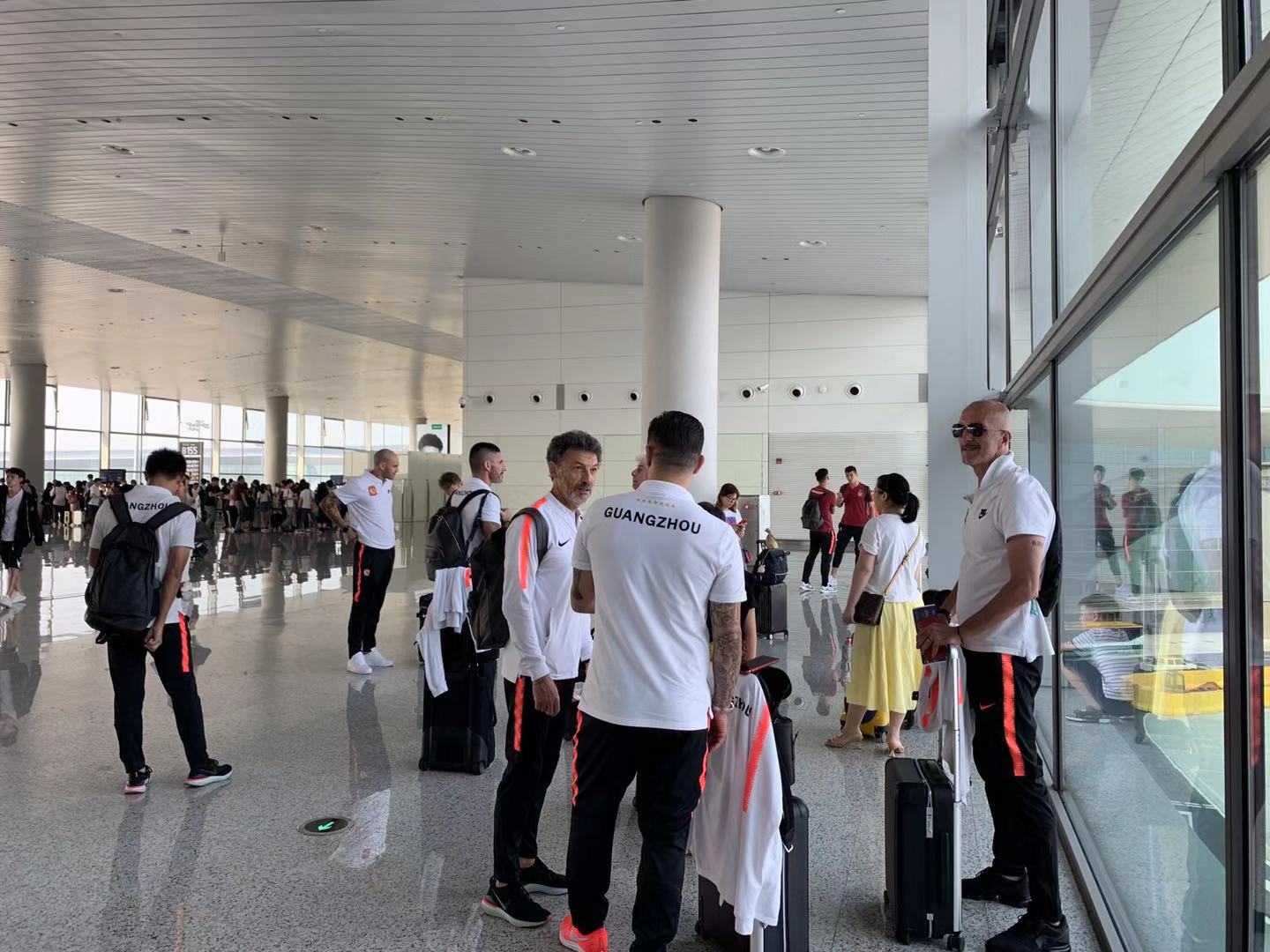 But in this holiday, I met them at the airport.
We even took the same flight. They sat behind me on the plane.
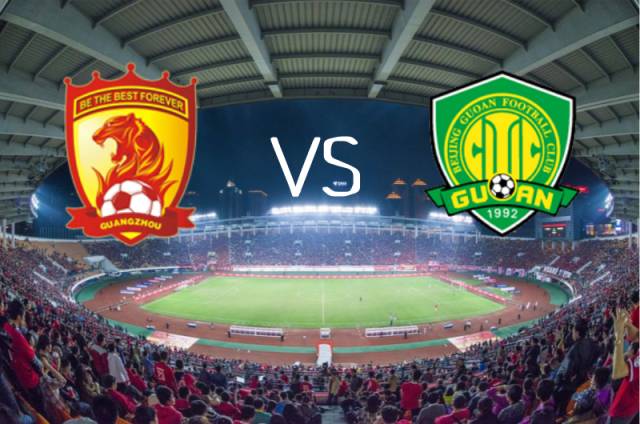 They were going to Beijing to play a game with Beijing guoan.
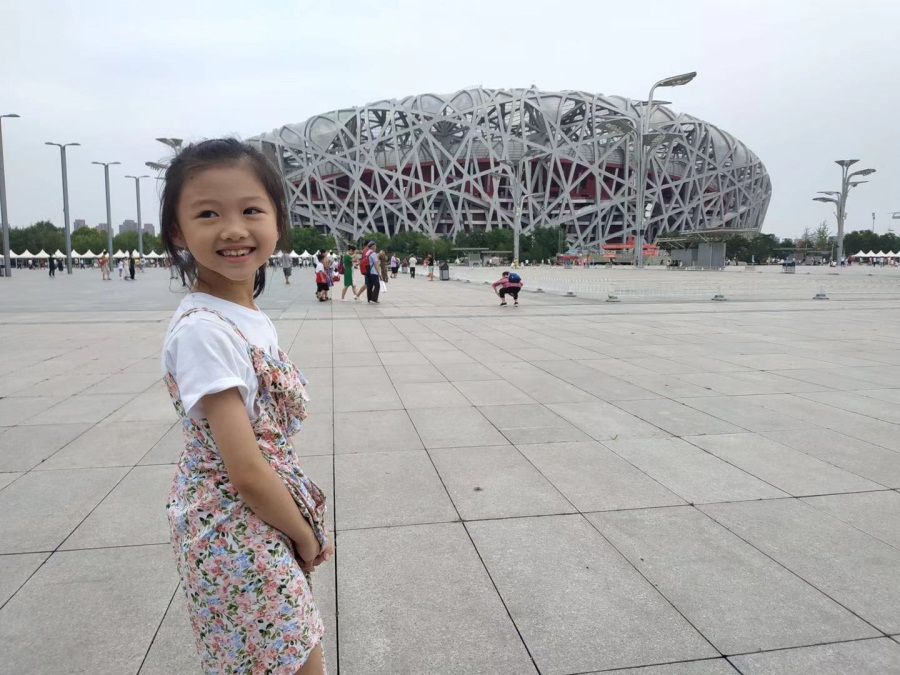 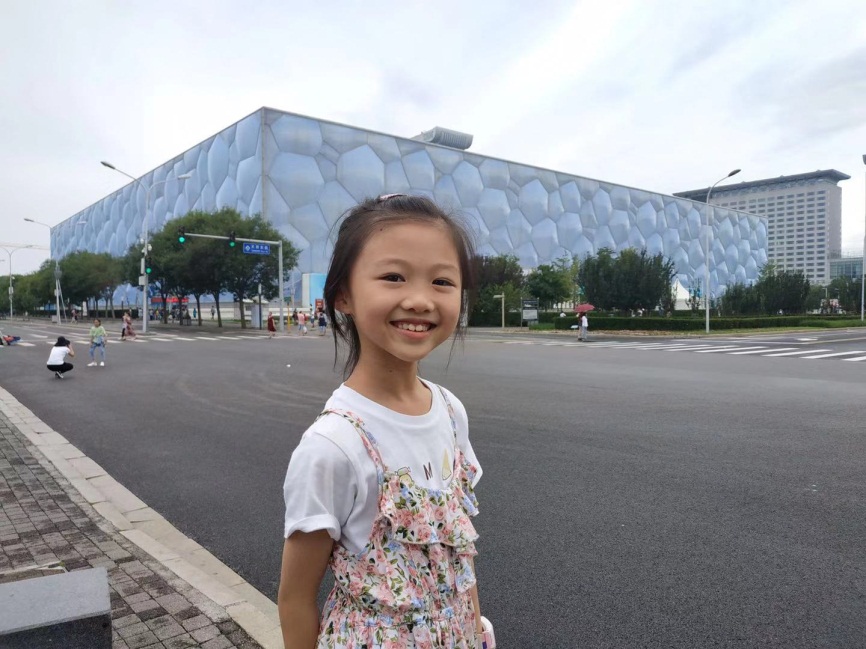 I was going on a trip to  Beijing with my father.
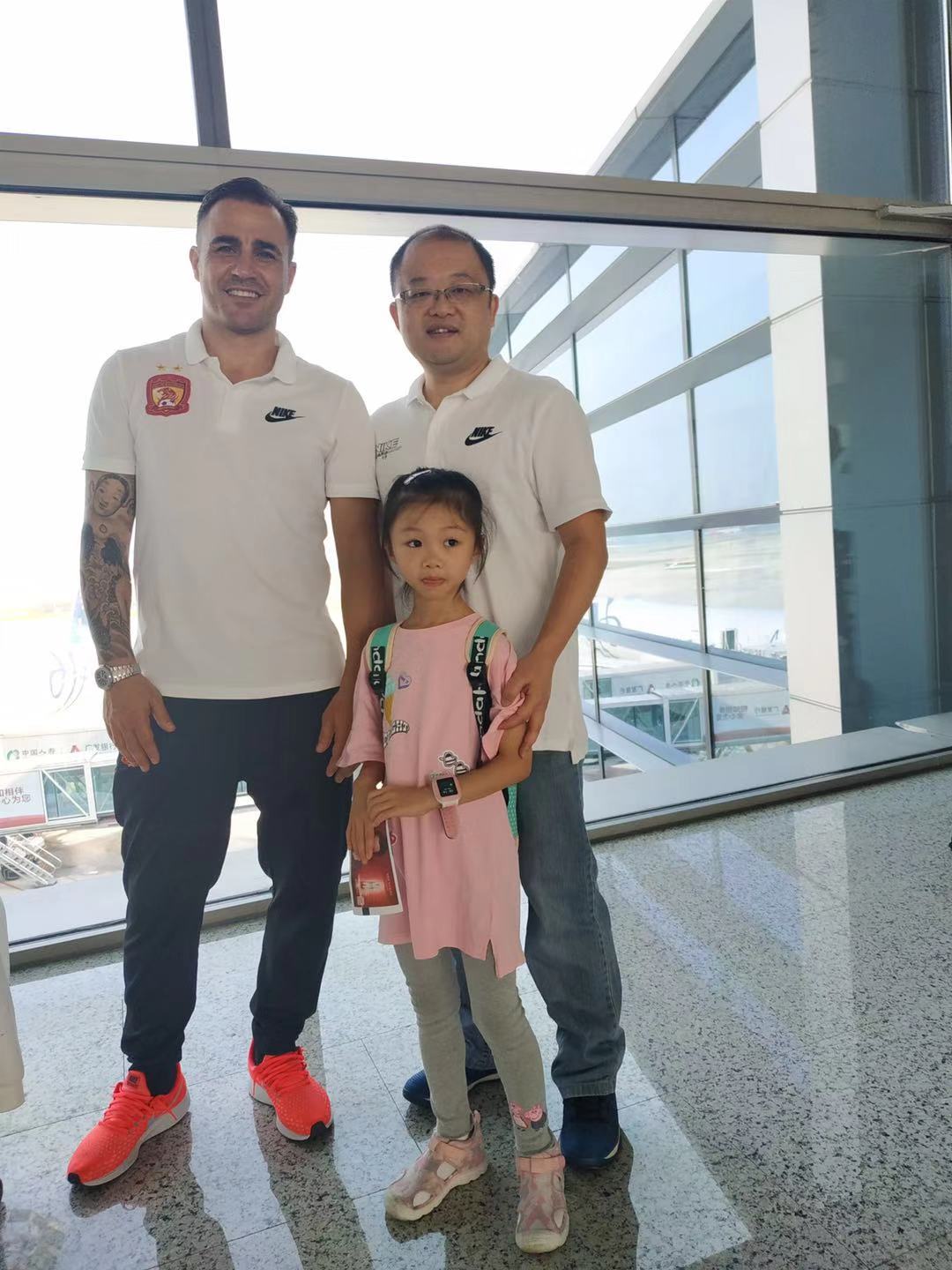 We toke a photo with Cannavaro.
He is the coach of the team.

Look!
My father wore the same shirt as him.
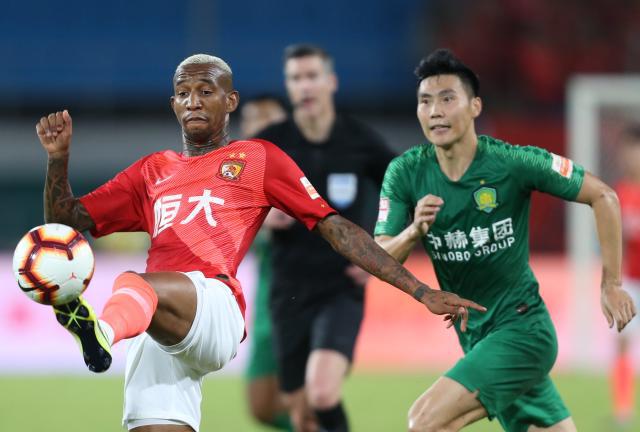 The next day, we watched the game on TV.
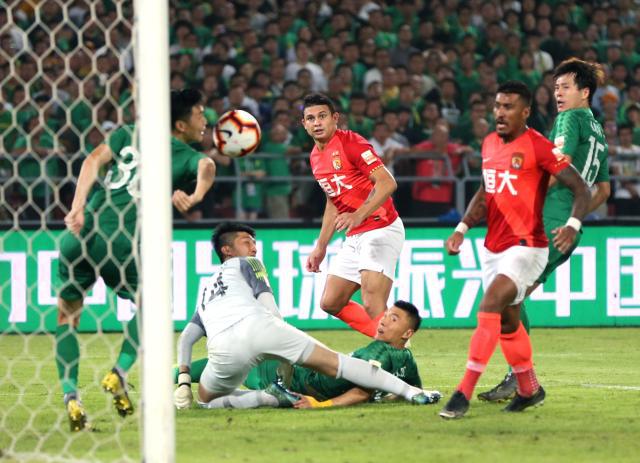 They won!
I was so happy!